Cornelia Taylor, ECO at SRIKathy Hebbeler, ECO at SRI
National Picture –Child Outcomes for Early Intervention and Preschool Special Education
October, 2013
[Speaker Notes: ECO analyzes the data states report every year to get a national picture of child and family outcomes.
(before data) At the beginning, reviewed APRs to understand state approaches to measurement.
In 2006, baseline data for family data.
In 2008, baseline data for child outcomes.]
On Today’s Call
Brief review of the national data
Data quality
Completeness of data
State-to-state variation
Pattern checking with other variables
Change over time
2
State Approaches to Measuring Child Outcomes – 2011-12
3
[Speaker Notes: Fairly steady over the last several years.  Only a few changes as some states re-assess their approach and change.]
3 Methods Methods for Calculating National Estimates
All states averaged (each state weighted as 1)
All states weighted by child count
States with the highest quality data weighted by child count to represent all states*
*The data we will be presenting for the national picture.
4
[Speaker Notes: Started 4 years ago with analyzing the data with just the highest quality data weighted by child count.]
Identifying States with Quality Data
Criteria for high quality data:
Reporting data on enough children
Part C – 28% or more of exiters
Preschool – 12% or more of child count
Within expected patterns in the data
category ‘a’ not greater than 10% 
category ‘e’ not greater than 65%
5
[Speaker Notes: Minimum expectations of quality at this point.  Low amounts of missing data and within reasonably expected patterns for ‘a’ and ‘e’

Remember:  Part C is all exiters, so we expect a higher %.  619 is of child count, so we expect a lower %.  This is the national data we have to work from.  Within a state, it is best to have the actual number of children exiting with at least 6 mo of service to calculate the actual % of missing data.]
Number of States that Met Criteria for Inclusion in the National Analysis
6
[Speaker Notes: Minimum expectations of quality at this point.  Low amounts of missing data and within reasonably expected patterns for ‘a’ and ‘e’]
Part C – Reason States were Excluded from Analyses
7
Part B Preschool – Reason States were Excluded from Analyses
8
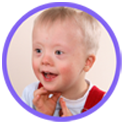 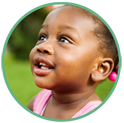 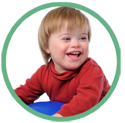 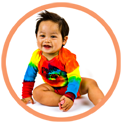 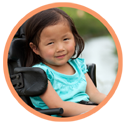 9
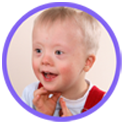 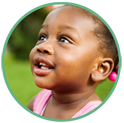 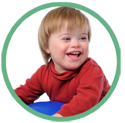 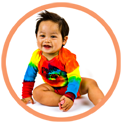 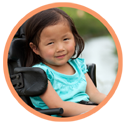 10
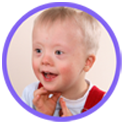 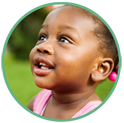 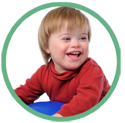 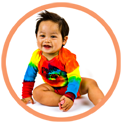 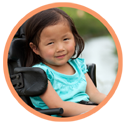 11
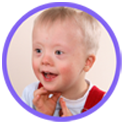 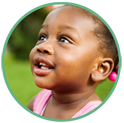 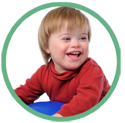 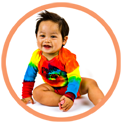 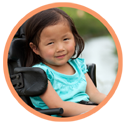 12
Good News!
Consistent data over time
Increasing number of children in the child outcomes data
Increasing number of states in the ‘quality’ data for child outcomes
13
Current Emphasis
Data Quality
Increasing the number of children/families in the data
Pattern checking to identify data quality issues
Training, guidance, supervision, etc.
14
Part C: Percent of States by completeness of child outcomes data*
* Completeness = (total with outcomes data/total exiters)
Part B 619 :Percent of States by completeness of child outcomes data*
* Completeness = (total with outcomes data/child count)
State Level Variation
Lots of variation across states in summary statement values
Variation is not a direct result of percent served
17
Part C: Positive Social Emotional Skills Progress Category ‘b’
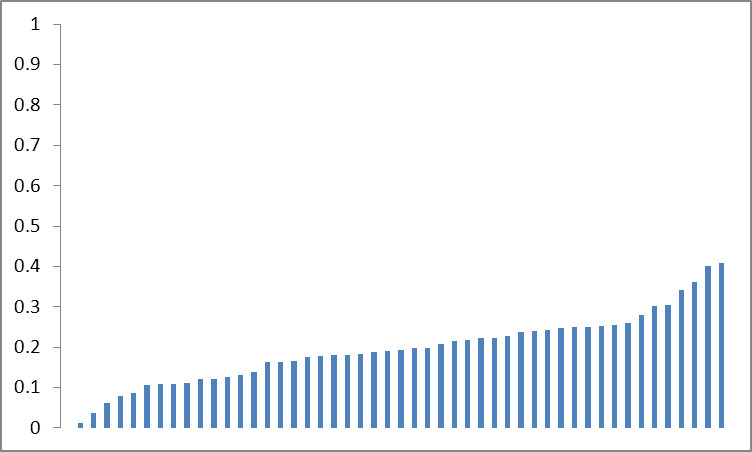 18
Part B Preschool: Positive Social Emotional Skills Progress Category ‘b’
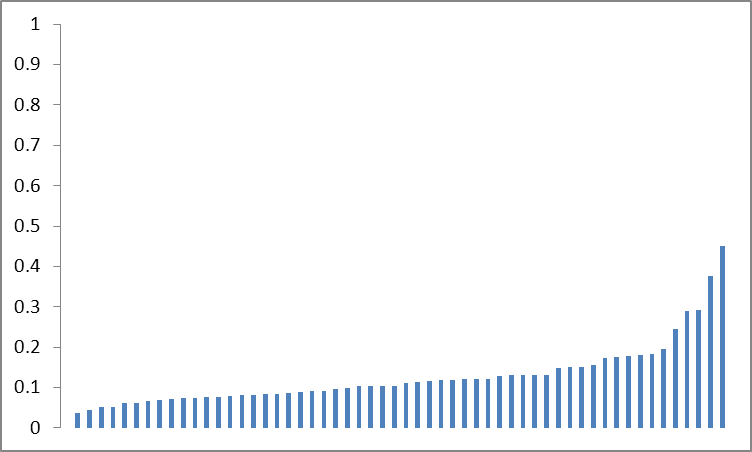 19
Part C – Knowledge and Skills, State Percentages for Increased Rate of Growth, 2011-12
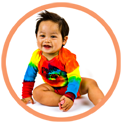 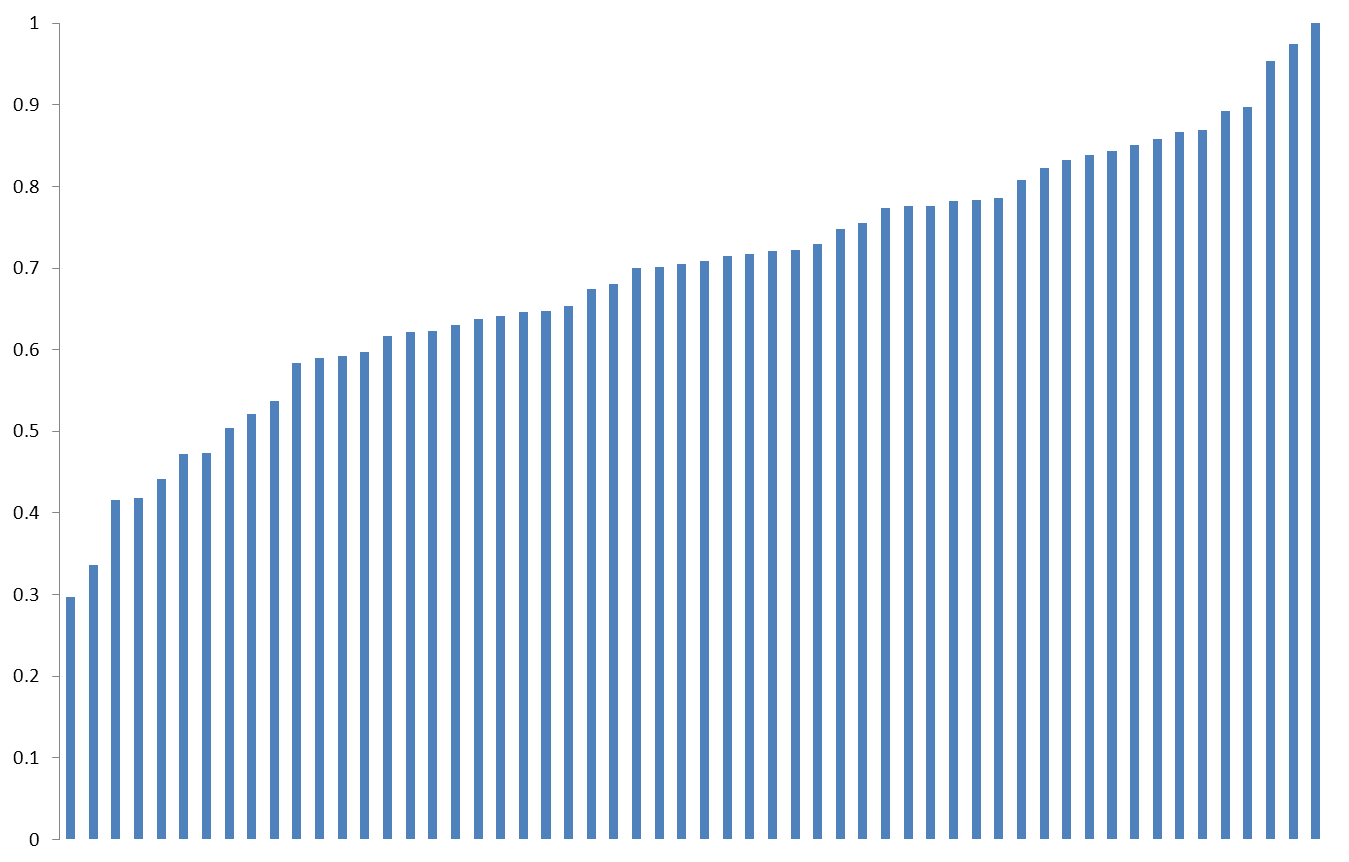 Part B Preschool – Meets Needs, State Percentages for Exited within Age Expectations, 2011-12
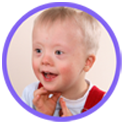 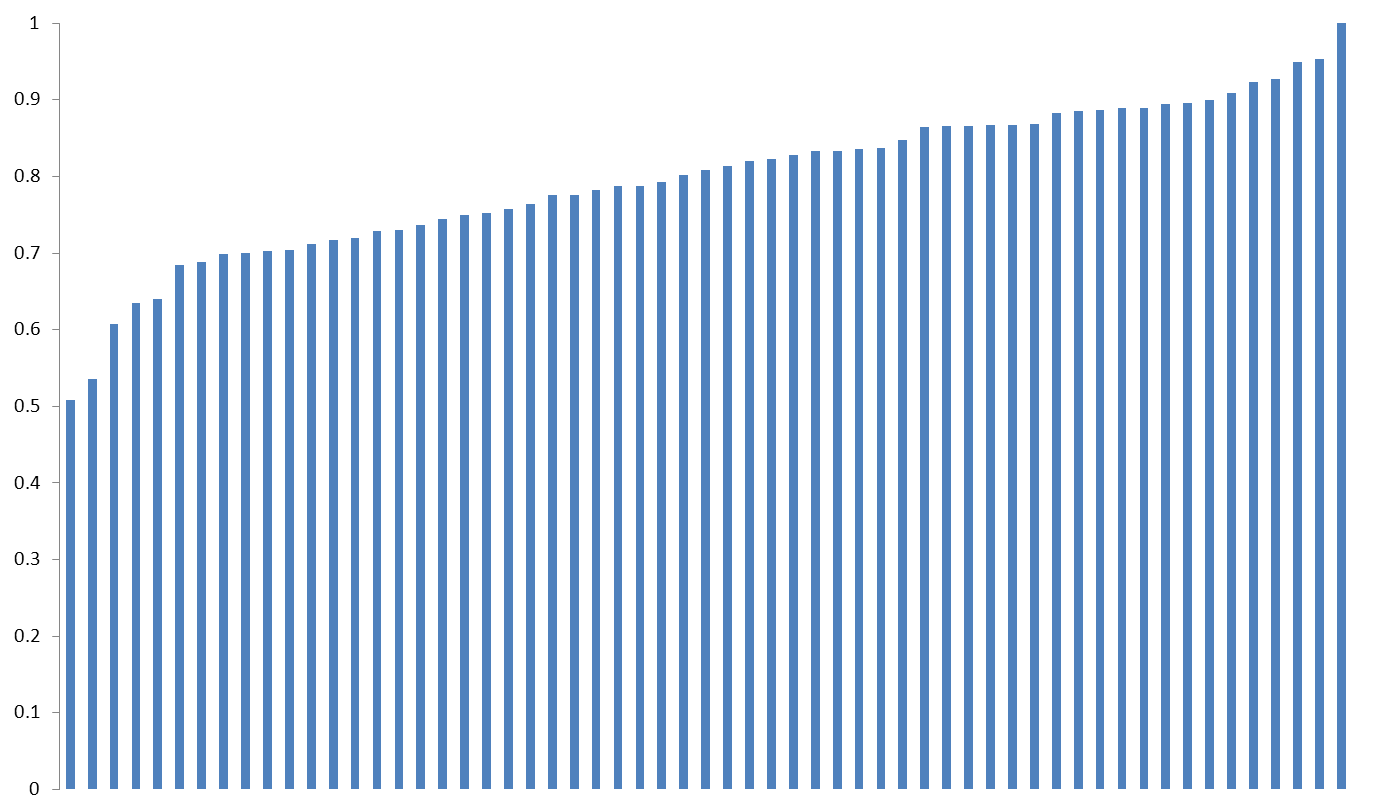 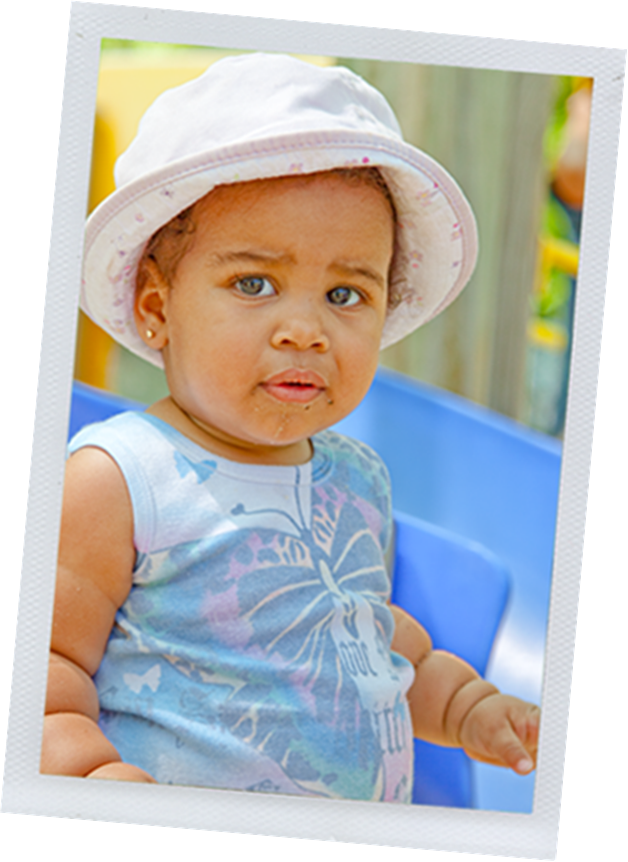 Pattern Checking
22
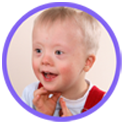 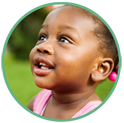 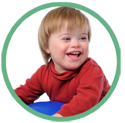 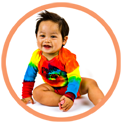 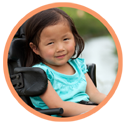 23
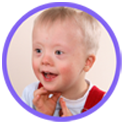 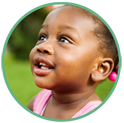 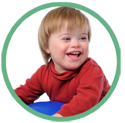 Part C, Average Percentage Who Exited Within Age Expectations by State Percent Served, 2011-12
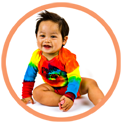 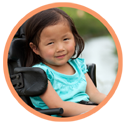 24
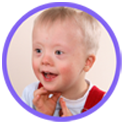 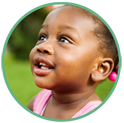 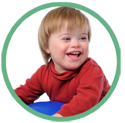 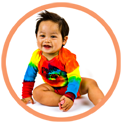 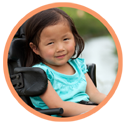 25
Part B 619 longitudinal patterns all statesOutcome 1 Summary Statement 1
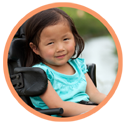 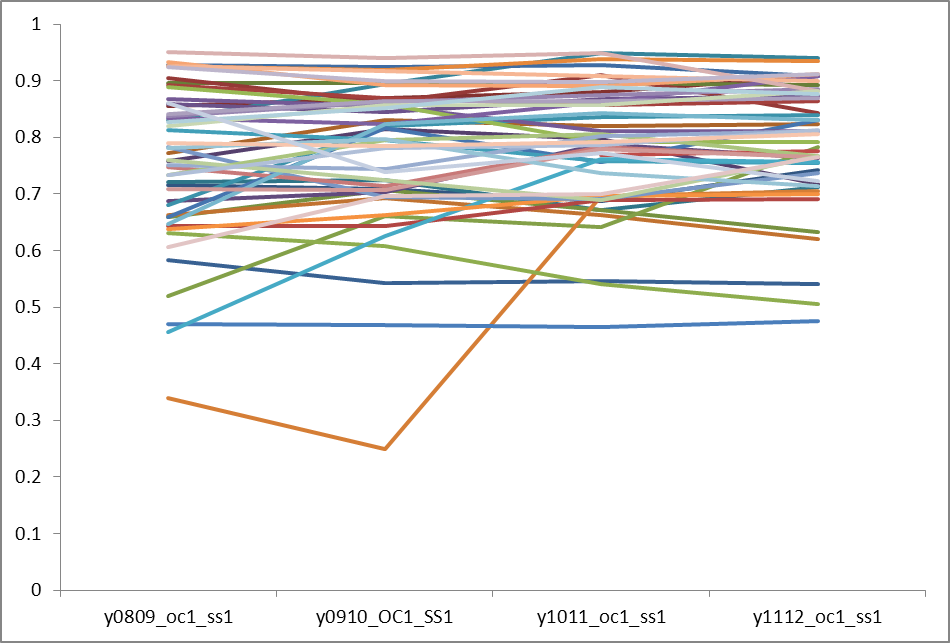 Part C longitudinal patterns all statesOutcome 1 Summary Statement 1
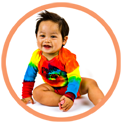 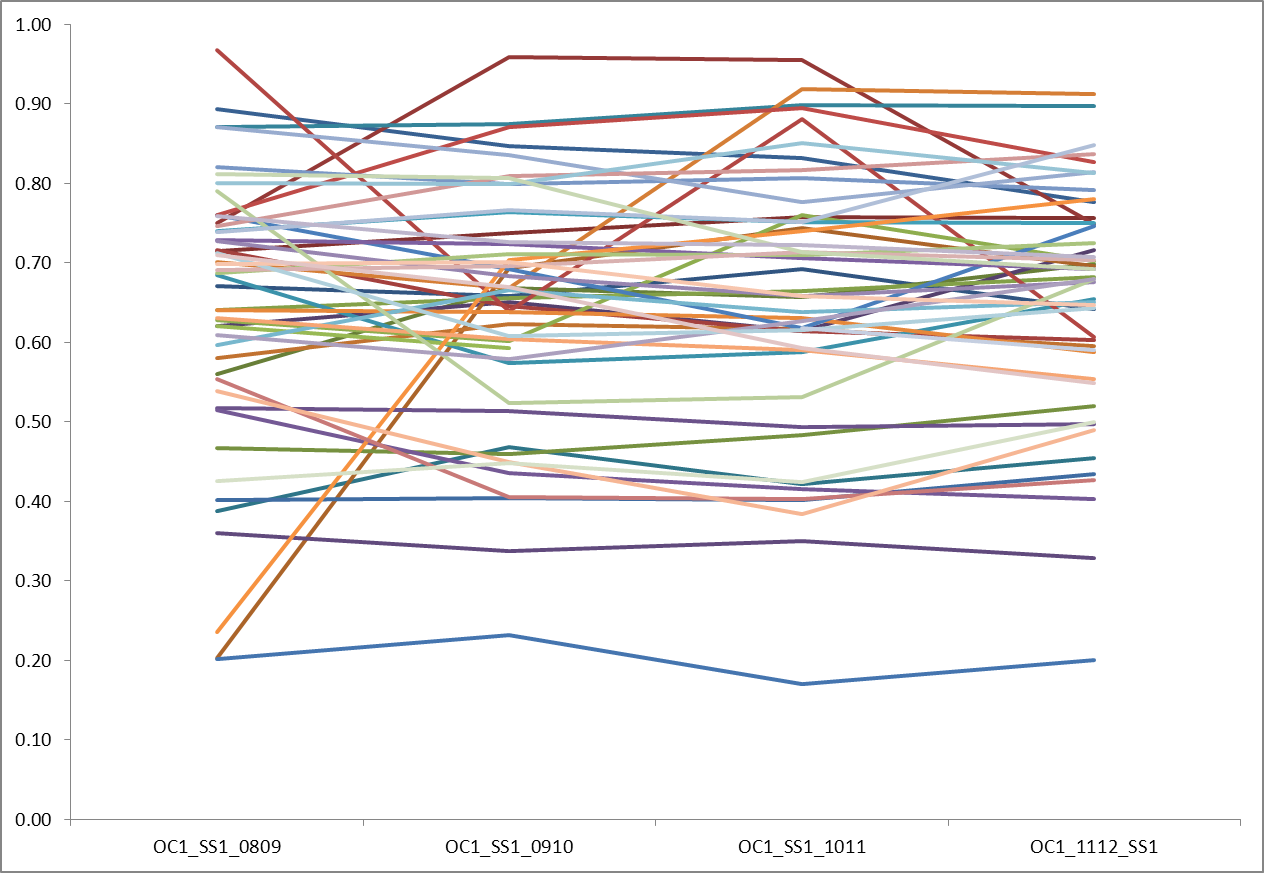 27
Looking only at states that met the quality criteria for inclusion in the national analysis based on….
Missing data criteria
Patterning criteria
APR/SPP reviews
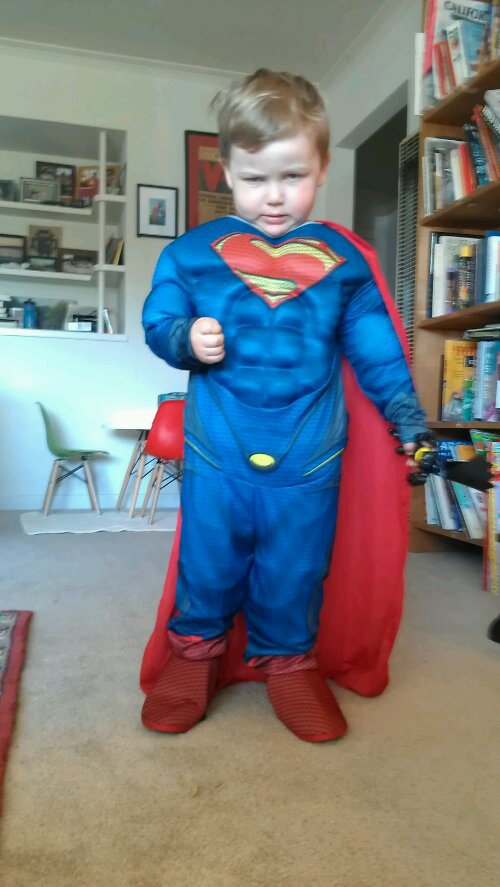 28
Part B 619 longitudinal patterns best states from last 3 years Outcome 1 Summary Statement 1 (n=28)
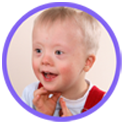 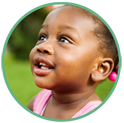 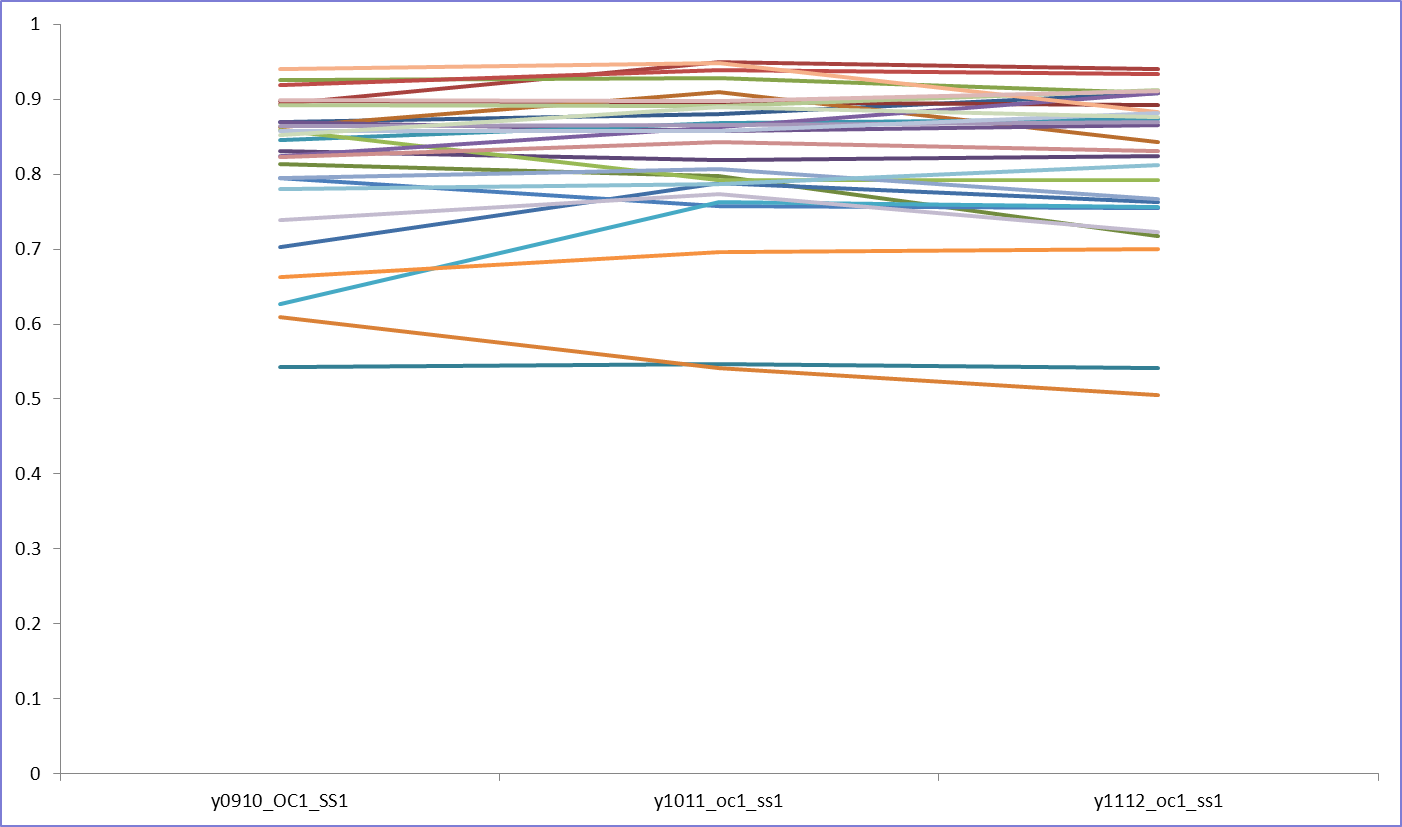 Part B 619 longitudinal patterns best states all 4 years Outcome 1 Summary Statement 1 (12 states)
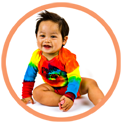 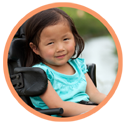 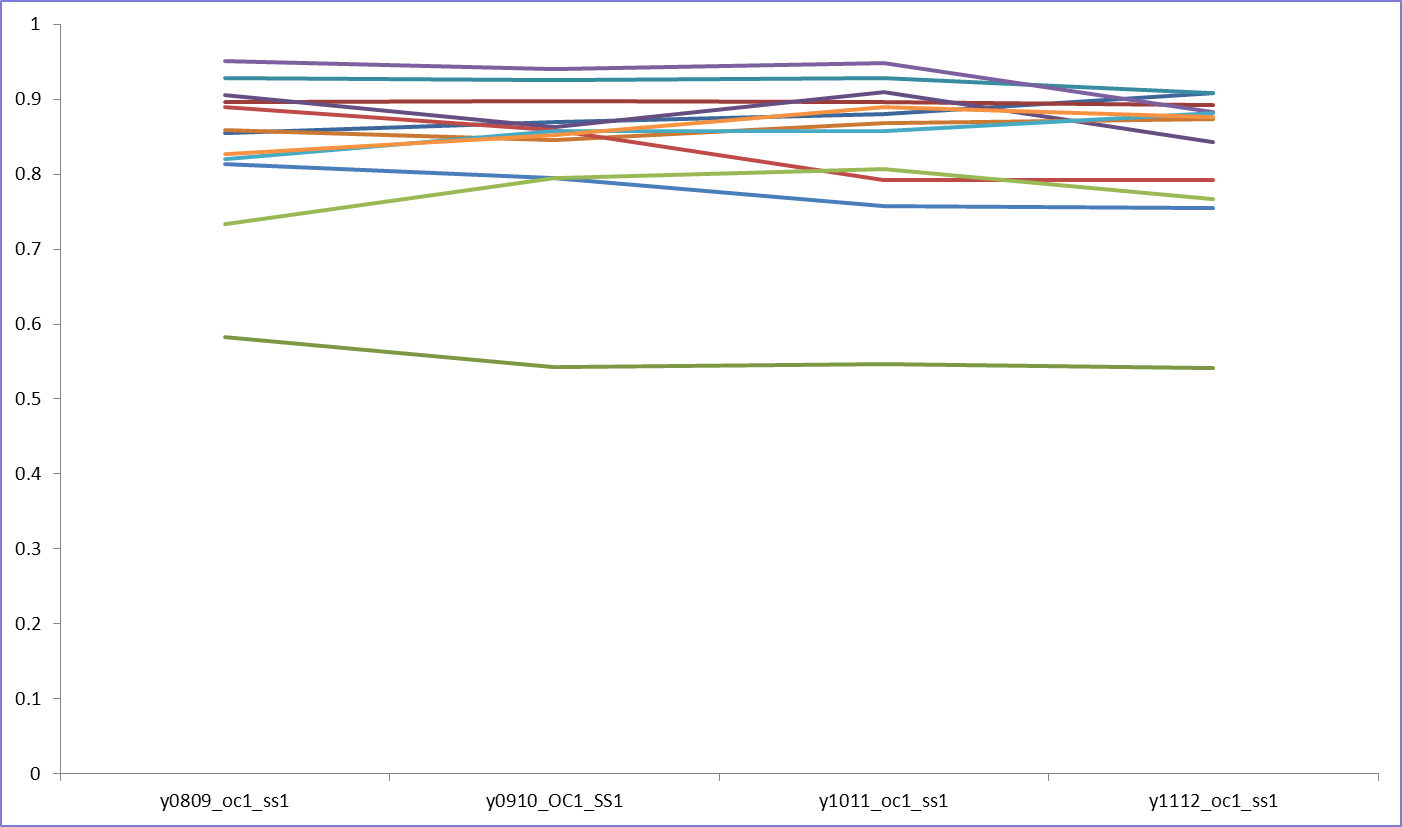 Discussion
How should we interpret differences between state values?
What pieces of information already reported would predict summary statement values?
31
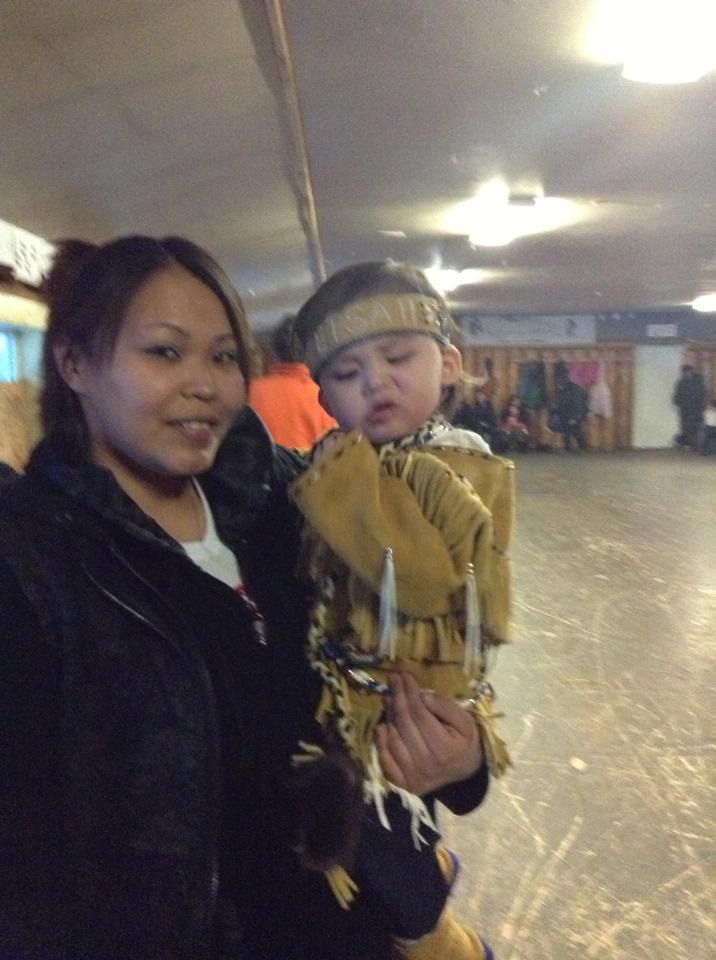 Interpreting Change over time
32
What types of change are important
Small variations from year to year are expected
Large consistent increases are good news particularly when linked to programmatic changes
Large consistent decreases require explanation (e.g. changing population)
Large up and down changes are an indicator of questionable data quality and require explanation
33
Part C: Change between 2010-11 and 2011-12
34
Part B  Preschool: Change between 2010-11 and 2011-12
35
Conclusions
The data continue to be used by the federal government to justify funding 
Results Driven Accountability is shining a spotlight on each state’s child outcomes data.
State’s can expect more scrutiny around data quality
36
How we can help!
Email Cornelia for a state profile of your data quality
cornelia.taylor@sri.com
Contact us for help with data quality analysis and quality assurance activities
Contact us for help with program improvement planning and data analysis.
37
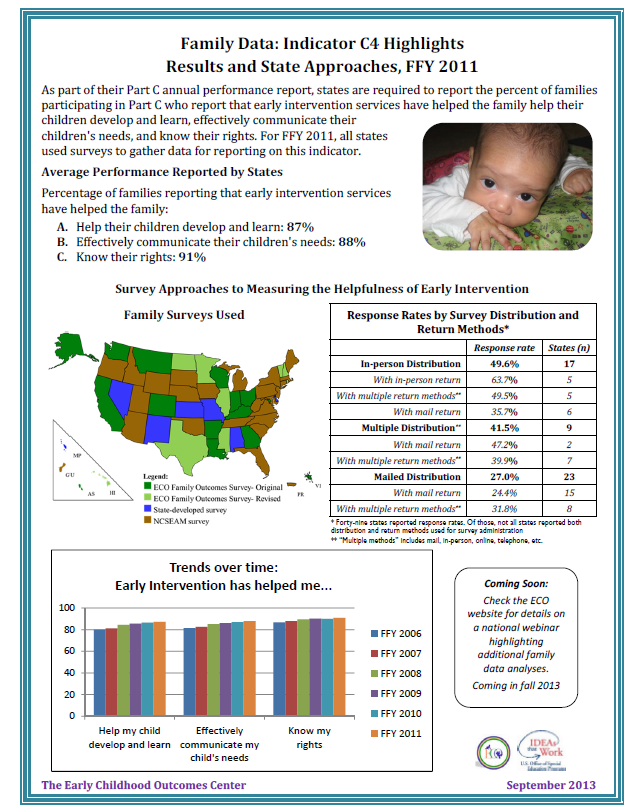 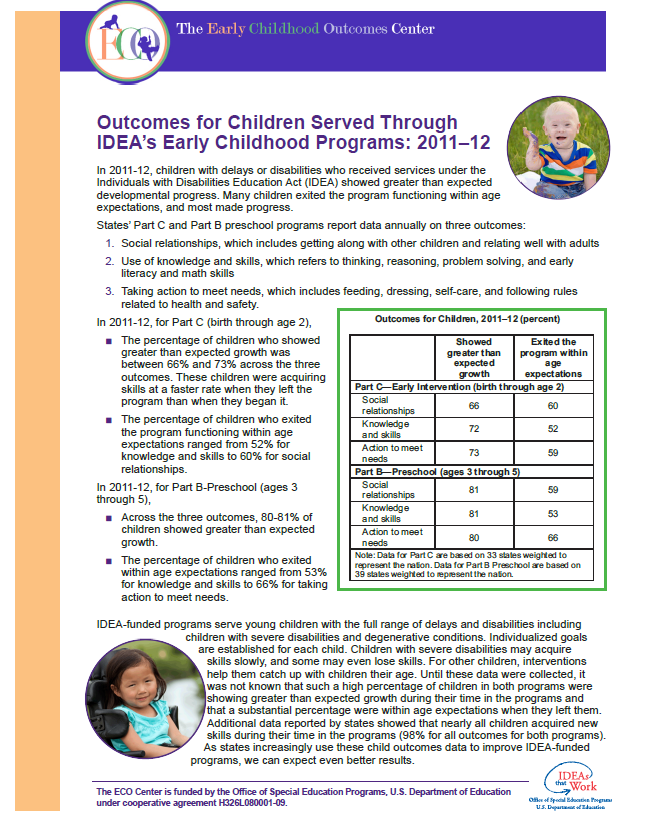 http://www.ectacenter.org/~pdfs/eco/OutcomesforChildren-FFY2011.pdf

http://www.ectacenter.org/~pdfs/eco/Family_fLYER_2013.pdf
38
National Graphing Template
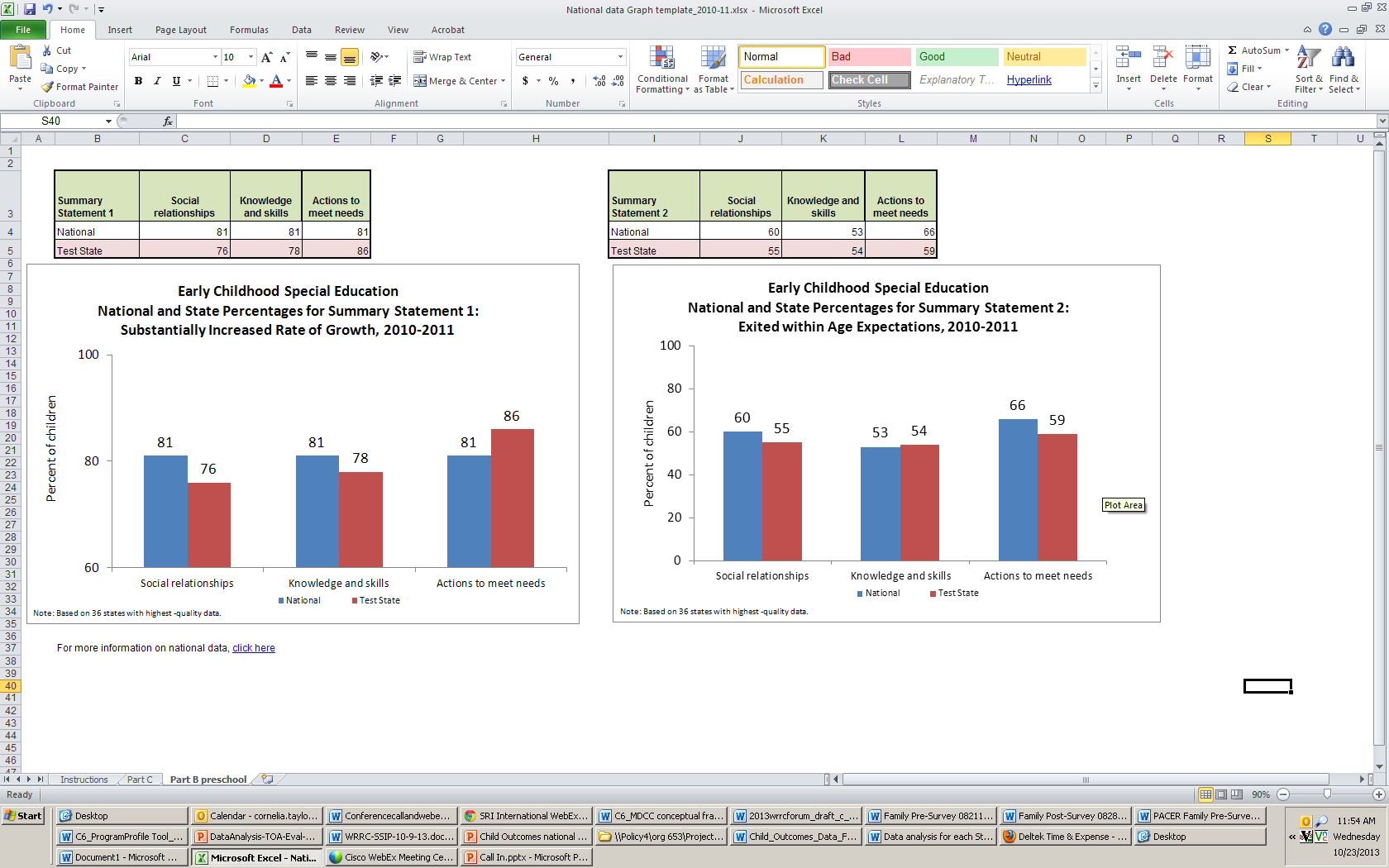 39
Other resources
National Graphing templates
http://www.ectacenter.org/eco/pages/summary.asp#summarygraph
Data quality TA resources
http://www.ectacenter.org/eco/pages/quality_assurance.asp
Data analysis for program improvement TA resources
http://www.ectacenter.org/eco/pages/usingdata.asp
40
Upcoming family data webinar
Stay tuned for an upcoming presentation of Family Data: Indicator C4	Highlights
41
Find more resources at: 

http://www.the-eco-center.org
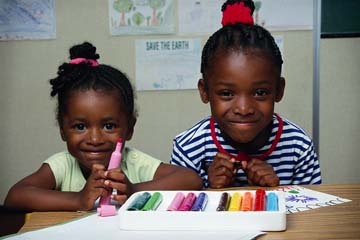 42